Leadership Development in Fundraising Organizations
Building a Case for Change


Becky Rafferty
Vice President, Talent Management
UICA Statistics
Separate 501(c)(3), centralized model
270 FTE’s
Merged with UI Alumni Association in less than 6 months
$1.7B campaign completed on 12/31/16
Strategic Goal: Become an Employer of Choice
Reduce regrettable turnover to 1% by 2021
Reduce 2 year turnover to 0% by 2021
Why is Leadership a Priority
Any organization is only as good as its leaders

It directly impacts your customers (donors & alumni)
Employee : Donor/Alumni
Impact
Donor/Alumni Engagement
Employee Engagement
[Speaker Notes: National Business Research Institute and Gallup:
Orgs with engaged employees have customers who use the company’s services more often and with higher satisfaction than customers with disengaged employees.  Satisfied customers cost less to serve, repeat their business and are more profitable for the organization.

Gallup: employee engagement has a direct, positive impact on donor engagement.  donor engagement increases giving.  Fully engaged donors are 3.6 times more likely to encourage people in their life to support the organization.

http://news.gallup.com/businessjournal/192689/charitable-giving-donors-focus-one-two-organizations.aspx
https://www.nbrii.com/employee-survey-white-papers/employee-engagement-drives-customer-satisfaction/]
Leader : Employee
50% have left “to get away from their manager”
30% of employees are engaged at work
Leader accounts for 70% of variance in employee engagement
Why is Leadership Development a Priority
Any organization is only as good as its leaders

It directly impacts your customers (donors & alumni)

Effective management is learned
[Speaker Notes: Only 1 in 10 people inherently possess the skills to be a great leader.  However, the good news is that effective management skills can be learned!  But where do you start?  There are a vast number of resources available – and many of them are very expensive.  What is cost effective? To answer the question for the UICA, it was important to understand current needs and what attempts had been made before.]
Current Leaders
Focus on individual contributor success
Lack of support
Lack of tools
Skills mismatch between industry and leadership
[Speaker Notes: Lack of support – we don’t talk about leadership enough – new to org, asked CEO about leadership expectations.  She could name them, so then asked when was the last time she talked about them with her leaders.  She never had.  

Leadership is hard and you can’t do it alone.  You need  tool kit to draw from when different situations arise.  Like Crucial conversations.]
Previous Attempts
Mentor model
External facilitator onsite training
Executive leadership training
Campus partnership
Semi-annual supervisor meetings
Leadership Development at UICA
Cultural Change: We Grow Leaders
Leadership Onboarding
Leadership Certificate Series
Leadership Engagement Toolkit
Leadership Onboarding
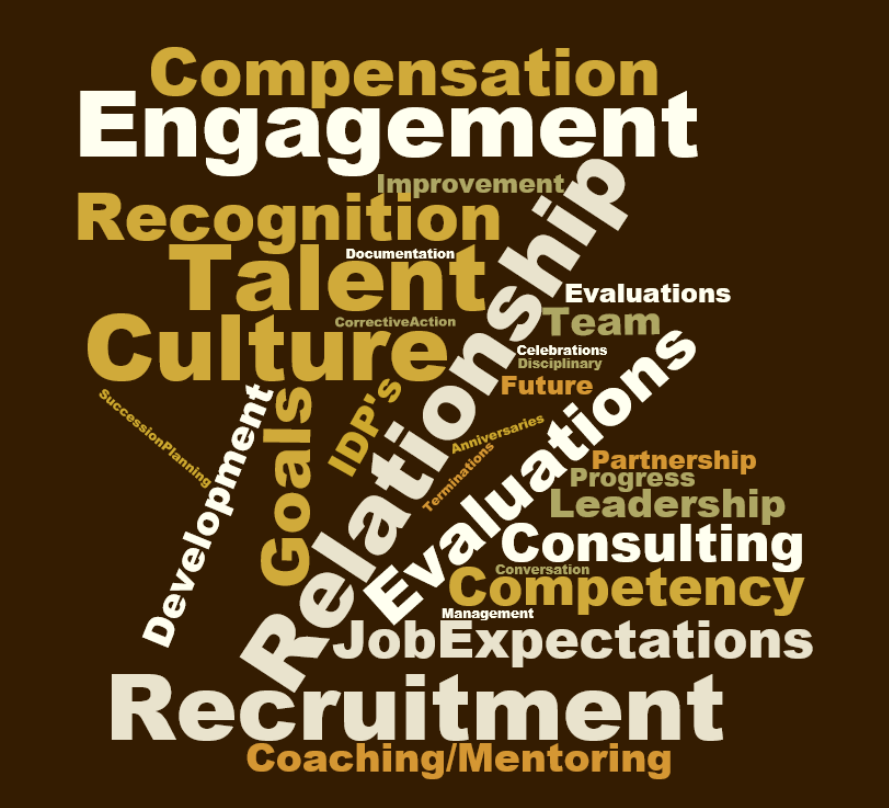 90 minute 1:2 session

Tactical elements

Cost: Work time only
Leadership Certificate Series
Produced in-house
Existing, free or low cost resources
You Tube (TED talks, etc)
Lending library for book recommendations
Experiences of others
Builds a leadership learning cohort
Leadership goals
Cost: <$500
[Speaker Notes: Executive leader support is key here – CEO and COO were equal participants in the first offering.]
Leadership Certificate Series
# 1 
Leading Yourself
#2 
Employee Engagement
# 3
Leading with  Empathy
# 4 
Conflict & Problem  Behavior
# 5 
Total Rewards
# 7 
Finding Balance
# 6 Performance &
Accountability
Leadership Engagement Toolkit
4 high level topics:
Building Employee Engagement
Engaging Conversations
Career Connections
Embracing Change & Innovation

Cost: Work time only
[Speaker Notes: Used existing contract with Lynda.com (online training repository)
Specific actionable tools:   Ask these questions]
Outcomes
Full sessions
Conceptual embedment
Change to leader productivity metrics
Strategic Plan Metrics:
2 yr turnover: Reduce from 5.16% to 2.18%
Regrettable turnover: 4.69% to 3.06%
[Speaker Notes: 36% decrease in regrettable
57% decrease in 2 yr]